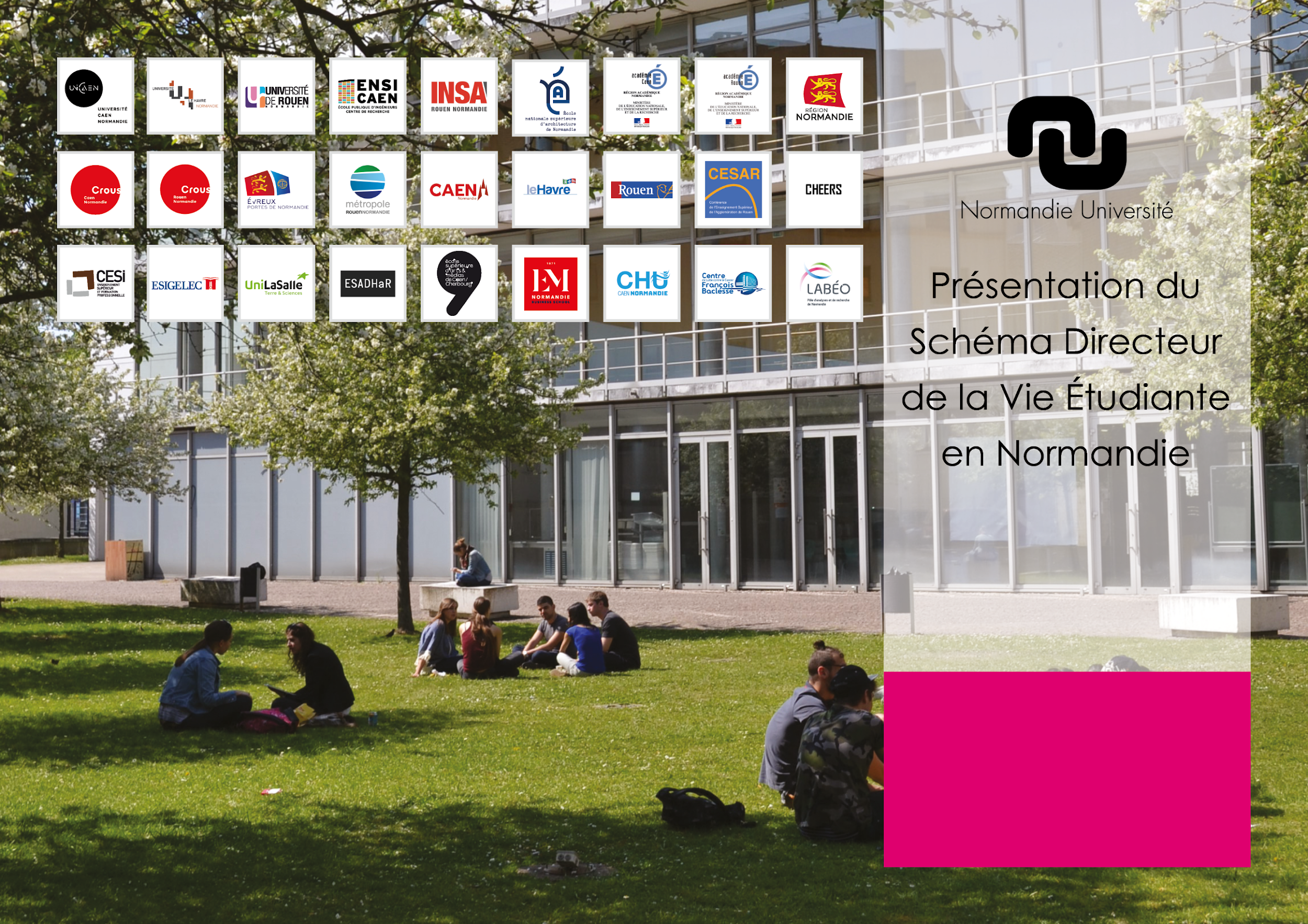 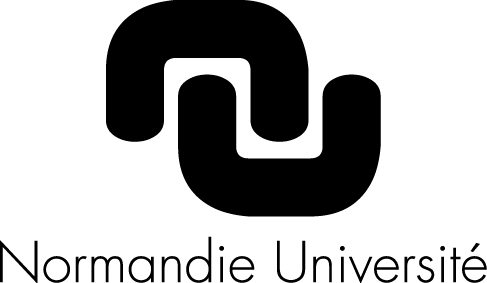 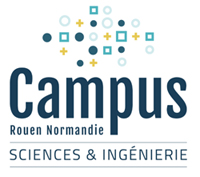 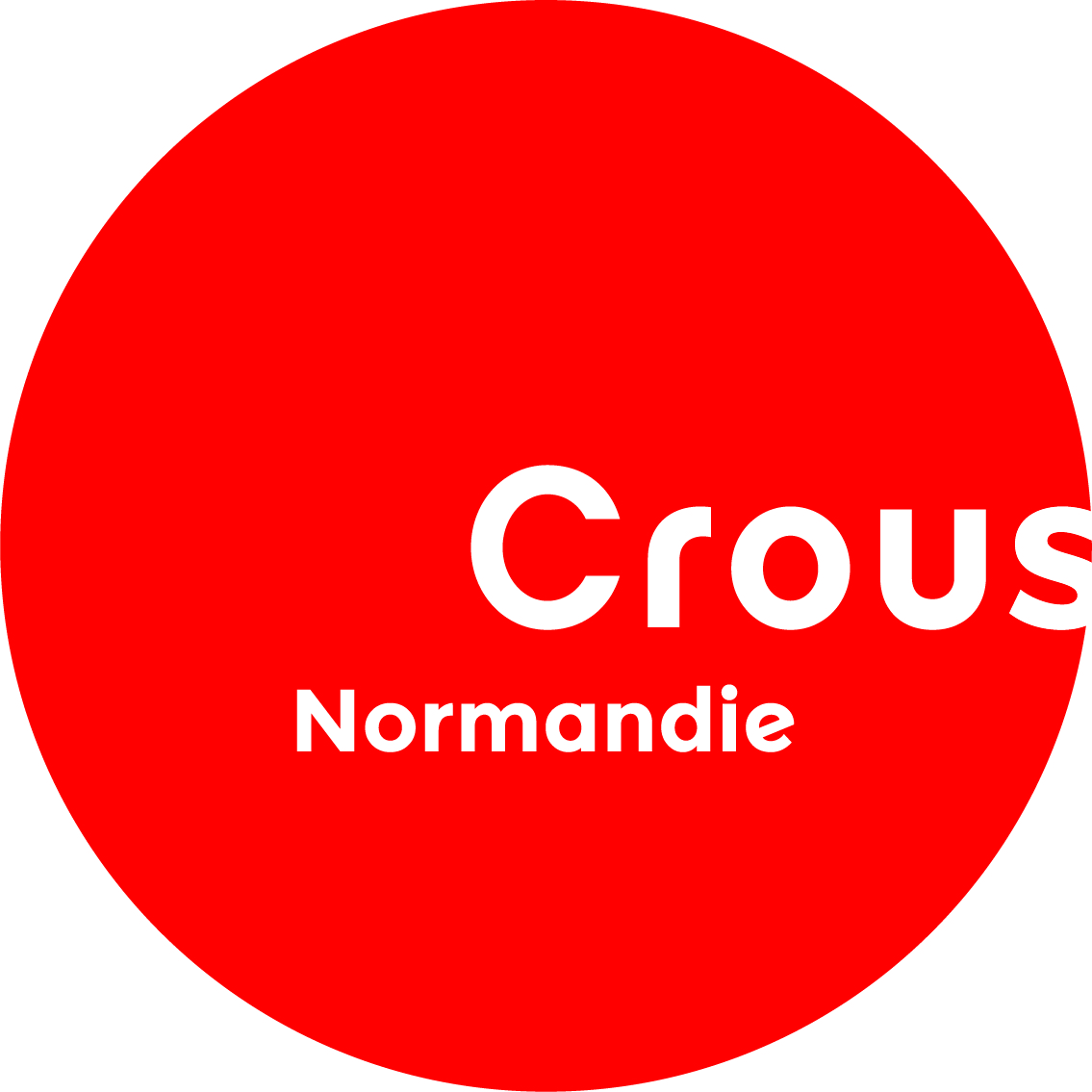 Comité de suvi du Schéma Directeur de la Vie Etudiante en Normandie
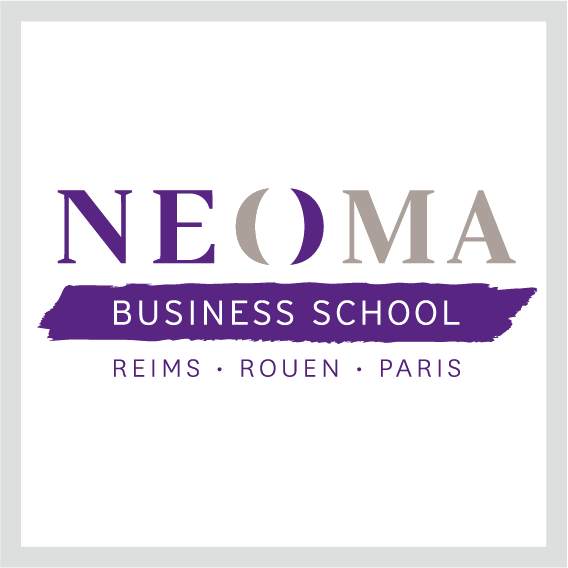 Lundi 18 Novembre 2019
Caen
Lundi 18 novembre 2019
ORDRE DU JOUR
1. 	Tour de table
2.	Bilan des actions menées en 2019
3. 	Revue du dernier compte rendu 2018
4. 	Tableau d’état des lieux du SDVE
5. 	Planning 2020 et échéances
6. 	3èmes Assises de la vie étudiante (25 Mars 2020)
7. 	Questions diverses
2
Tour de table
Thierry HEYNEN, Vice-Président de Normandie Université, en charge de la Vie étudiante et de la Culture

	Arthur LE COZ, Vice-Président étudiant du Conseil d’Administration de Normandie Université

	Anne YOMI, Responsable Pôle Vie étudiante et Culture

	Josépha THOBIE, Assistante Pôle Vie étudiante et Culture
3
COMPTE RENDU DES ACTIONS 2019
4
COMPTE RENDU DES ACTIONS 2019
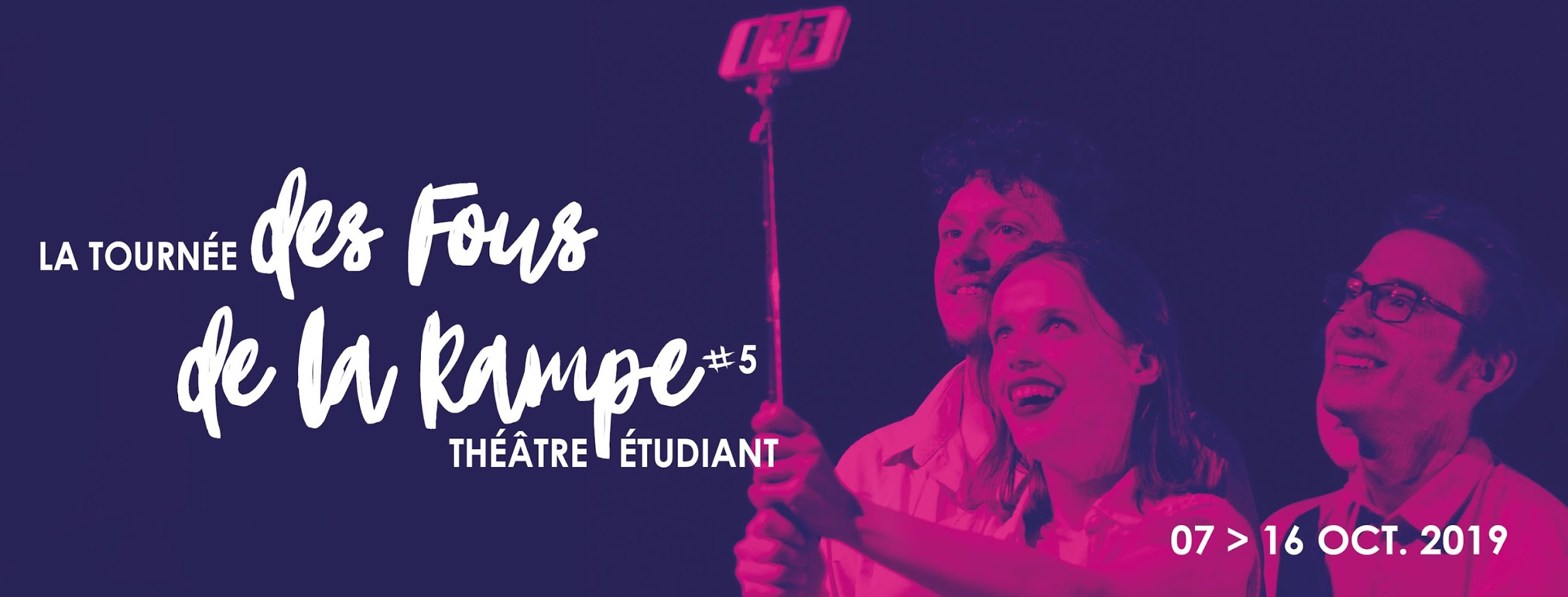 1 troupe de 5 comédiens
5 dates de spectacle dans 5 villes de la région
5 ateliers avec étudiants et lycéens
300 personnes accueillis sur l’ensemble des spectacles
5
COMPTE RENDU DES ACTIONS 2019 (EN COURS)
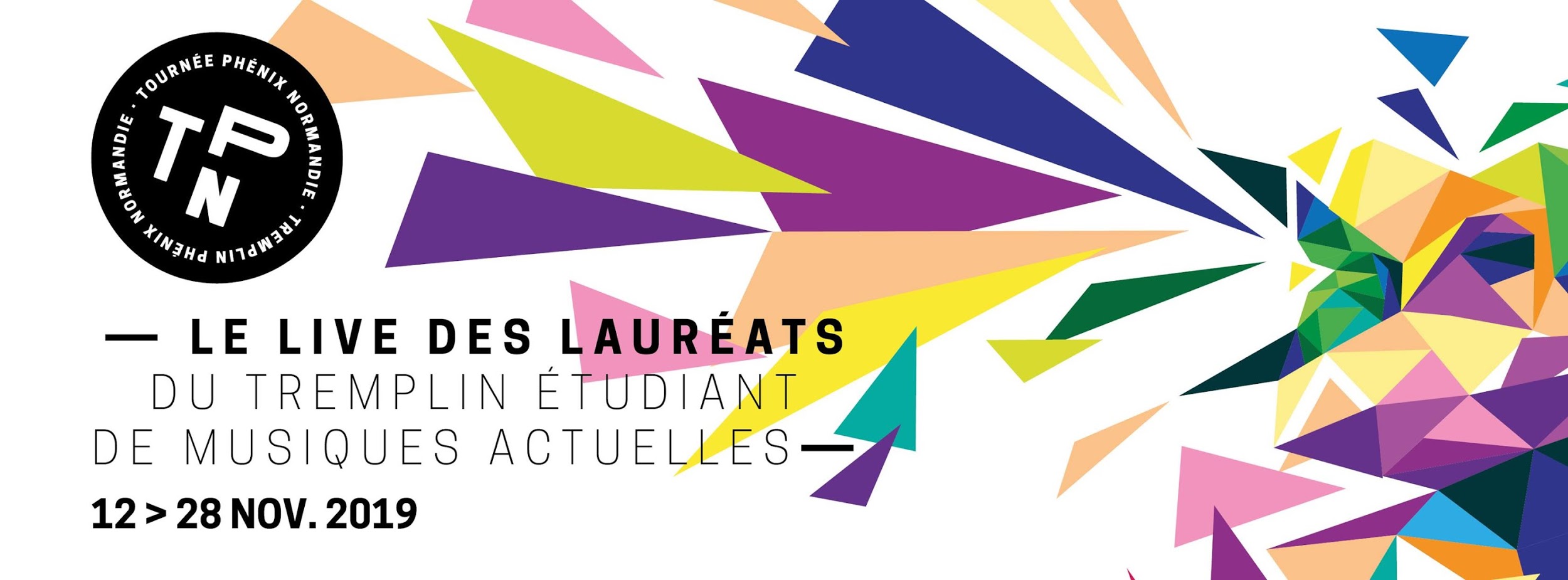 3 groupes d’artistes comprenant 11 chanteurs et musiciens
1 résidence d’artistes de 3 jours au CEM Le Havre
6 dates de concert dans 6 villes de la région normande
Des nouveaux partenaires (La DRAC, le CEM, Le FAR, RMAN)
6
COMPTE RENDU DES ACTIONS 2019
Appel à projets Initiatives Etudiantes
APIE 2019 c’est :

38 postulants, 4 commissions au cours desquelles 36 initiatives ont été défendues. Ce sont au total 28 projets qui ont été subventionnés, à hauteur de 24 376 € pour la réalisation de :

• 9 événements de formation,
• 5 projets de sensibilisation et de diffusion des savoirs,
• 5 projets culturels,
• 4 projets sportifs,
• 2 projets axés sur le développement durable
• 2 échanges internationaux,
• 1 média étudiant
Dans 5 villes de la région normande et à l’international.


Une nouvelle plateforme en ligne de dépôt des candidature facilitant la transmission des fichiers et permettant une évaluation des dossiers en amont de la commission, par les membres.
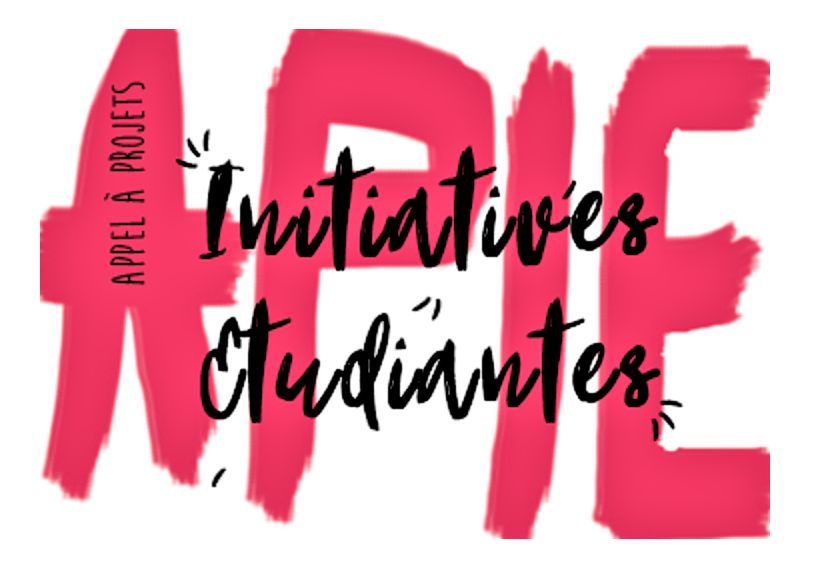 7
COMPTE RENDU DES ACTIONS 2018
Application mobile « Normandie en poche »
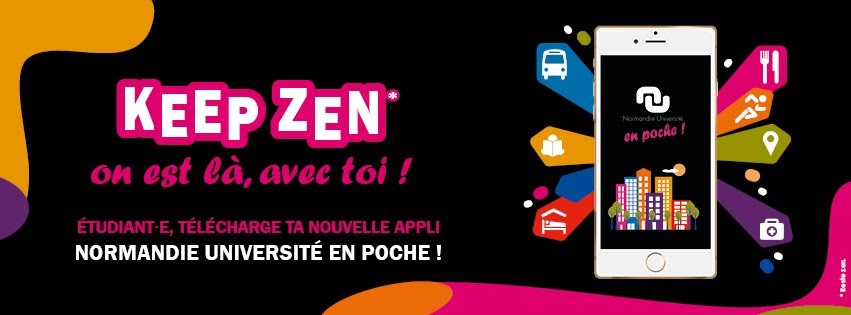 1807 téléchargements au 18.11.2019 dans 5 établissements
8
[Speaker Notes: Ajouter contenu cf slide CS App Mob NU]
COMPTE RENDU DES ACTIONS 2019
Evolutions envisagées
APIE
APIE News
Le dialogue des assos
Annuaire des associations
Guide des associations
Tournée « Les Fous de la rampe »
Prévoir des Master Class
Favoriser les bords de scène
Ajouter une date supplémentaire dans un site distant
Tournée Phénix Normandie
Aller vers de nouveaux partenariats SMACs
Ajouter une date supplémentaire dans un site distant
Application Mobile Normandie Université en poche
Version n°3 en cours de développement
9
COMPTE RENDU DU COMITE DE SUIVI 2018
10
REVUE DU PRECEDENT COMITE
Revue du dernier compte rendu 2018
11
REVUE DU PRECEDENT COMITE
Revue du dernier compte rendu 2018
12
REVUE DU PRECEDENT COMITE
Revue du dernier compte rendu 2018
13
REVUE DU PRECEDENT COMITE
Revue du dernier compte rendu 2018
14
REVUE DU PRECEDENT COMITE
Revue du dernier compte rendu 2018
15
REVUE DU PRECEDENT COMITE
Revue du dernier compte rendu 2018
16
CONFÉRENCE RÉGIONALE DE LA VIE DE CAMPUS NORMANDE
Observatoire Territorial duLogement Etudiant
RéseauOrientation & Insertion Professionnelle
Groupe thématiqueSanté
Pilotage & suivi“Normandie Université en Poche”
Commission Documentation de Normandie Université
Groupe thématiqueMobilité internationale
Groupe thématiqueHandicap & Public Spécifique
Réseau Egalité & Diversité
Groupe thématiqueVie sportive
Groupe thématiqueVie associative
Groupe thématiqueVie culturelle
Pepite Vallée de Seine
Réseau Développement Durable
17
CONFÉRENCE RÉGIONALE DE LA VIE DE CAMPUS NORMANDE
Action 30.1 : Mettre en place une conférence de l’enseignement supérieur normand rassemblant tous les acteurs de la vie de campus

Objectif : 
Réunir une à deux fois par an l’ensemble des acteurs de la vie de campus pour assurer un suivi et une orientation stratégique du SDVE
Echanger sur les projets de chacun et définir des projets communs

Périmètre : 
Normandie Université
Etablissements d’enseignement supérieur
CROUS
CESAR & CHEERS
Rectorats
Collectivités
18
[Speaker Notes: Voir pour un passage en conseil des membres]
OBSERVATOIRE TERRITORIAL DU LOGEMENT ÉTUDIANT
Action : 4.4, Réaliser une carte des résidences étudiantes existant dans les pôles secondaires d’enseignement supérieur, en dehors des grandes villes universitaires.

Objectif : 
Elargir à la mise en place d’un observatoire régional dans le cadre de la campagne nationale ;
Guider les politiques publiques en connaissant les usages ;
Obtenir un panorama exhaustif du logement étudiant en Normandie, de manière macro et micro ;

Périmètre : 
ComUE, établissements d’enseignement supérieur, CROUS, acteurs du logement, collectivités territoriales...
19
RÉSEAU ORIENTATION ET INSERTION PROFESSIONNELLE
Actions : 
4.1 Former un grand nombre d’étudiants à être des ambassadeurs de l’enseignement supérieur
4.2 Renforcer les dispositifs d’information à destination du secondaire
4.5 Proposer des formations à destination des professeurs principaux de première et de terminale dans le cadre du PAF
7.3 Proposer aux étudiants un MOOC décliné en plusieurs langues portant sur la MTU, ainsi que des vidéos portant sur la vie de l’étudiant et son orientation au sein des services
11.1 Généraliser le principe de forums de réorientation
24.1 Former les étudiants à savoir valoriser leurs compétences
27.2 Organiser des rencontres entre étudiants et alumni

Périmètre : Réseau actuel autour du projet TIP
20
GROUPE THEMATIQUE MOBILITE INTERNATIONALE
Actions :
5.1 Renforcer les guichets unique d’accueil des étudiants internationaux
5.2 Créer, à destination des étudiants internationaux un guide de l’étudiant et un site internet associé à NU en plusieurs langues
5.5 Proposer sur les sites des établissements un onglet en anglais
5.6 Élaborer, en anglais, une plaquette de promotion des formations et de la vie étudiante normande

Périmètre : Services relations internationales, services vie étudiante, services communication, étudiants
21
Comité de Pilotage et de Suivi “Normandie Université en Poche”
Périmètre Comité de Pilotage :
Prestataire
VP Vie Etudiante & Culture NU, VP Numérique NU, VPE NU, Chargé de projet, responsable pôle vie étudiante et culture

 Périmètre Comité de Suivi :
VP Vie Etudiante & Culture NU, VP Numérique NU, VPE NU, Chargé de projet, pôle vie étudiante et culture NU, pôle numérique NU
Référents numériques application mobile établissements + CROUS
Usagers
22
Commission Documentation de Normandie Université
Actions :
8.1 Élargir les plages d’ouverture de certaines BU le soir, les week-ends et pendant les vacances
8.2 Développer le prêt par automate en soirée grâce à la lecture
8.3 Généraliser l’usage d’une application de type Affluences dans les BU

Périmètre : Actuelle commission documentation de Normandie Université (VP établissements, responsables de SCD et de BU, représentants étudiants)
23
Groupe Thématique Santé
Actions :
12.1 Obtenir, pour les SUMPPS l’autorisation de prescrire des soins et travailler à la mise en place de réseaux de professionnels de la santé à proximité des différents campus
13.1 Multiplier les actions de prévention des comportements à risques, des conduites addictives et du mal être étudiant
13.2 Améliorer la communication sur les SUMPPS à destination des étudiants
19.1 Promouvoir le sport santé

Périmètre : NU, SUMPPS, collectivités territoriales, services vie étudiante, étudiants
24
Groupe Thématique Handicap & Inclusion
Actions :
14.1 Mettre en oeuvre des schémas directeurs du handicap dans les établissements et le CROUS
14.2 Poursuivre l’amélioration de l’accessibilité des locaux pour les étudiants en situation de handicap
14.3 Proposer des plans d’aide individualisée aux étudiants en situation de handicap signataire d’une charte
14.4 Mieux former les personnels des établissements à la prise en compte et l’accompagnement du handicap
16.1 Harmoniser la liste des RSE des établissements et mettre en place une charte normande des RSE.

Périmètre : NU, cellule handicap, SUMPPS, services vie étudiante, étudiants, services numérique
25
[Speaker Notes: Save the Date : RUNN jeudi 21/11]
Réseau Egalité & Diversité / Groupe thématique citoyenneté
Actions :
15.1 Organiser dans chaque établissement une demie-journée consacrée à des conférences et actions de sensibilisation sur la lutte contre les discriminations, l’égalité femmes-hommes, l’adoption de comportements éco-responsables...
22.4 Mettre les étudiants au coeur de la vie universitaire en les sensibilisant à la représentation et à la vie de leur établissement
28.2 Créer des portraits vidéo d’étudiants ambassadeurs de NU et des établissements
30.2 Organiser tous les deux ans des Assises de la Vie Etudiante

Périmètre : Services vie étudiante, référents égalité et diversité, associations, services communication, étudiants...
26
[Speaker Notes: Save the Date : RUNN jeudi 21/11]
Réseau Egalité & Diversité / Groupe thématique citoyenneté
Mise en place d’un Réseau Egalité & Diversité : (sous réserve de validation)
Mettre en réseau les services concernés des établissements, des collectivités, du CROUS et les associations
Mutualiser les pratiques et les connaissances, notamment en terme de veille et de procédure
Déployer des actions collectives de sensibilisation et d’éducation populaire
Elaborer une stratégie de formation des personnels intermédiaires commune

Périmètre : NU, établissements, CROUS, collectivités, associations, services juridiques, étudiants...
27
[Speaker Notes: Save the Date : RUNN jeudi 21/11]
Groupe thématique vie culturelle
Actions :
17.2 Étendre le dispositif d’une carte Culture reliée à la léocarte
17.3 Renforcer l’offre culturelle, en particulier sur les campus distants, notamment en facilitant les échanges inter-campus
18.1 Mettre en place et tenir à jour un agenda commun des évènements culturels, sportifs et associatifs
18.2 Diversifier les canaux de diffusion de l’offre culturelle, sportive et associative
18.3 Mettre en place et tenir à jour un annuaire des acteurs culturels régionaux et un annuaire des lieux de répétition, de diffusion et d’exposition pouvant être mis à disposition des projets étudiants
18.4 Encourager la pratique artistique des étudiants
26.3 Encourager la présence sur les campus des jeunes artistes professionnels

Périmètre : NU, services culturels, CROUS, collectivité, acteurs culturels territoriaux, étudiants
28
[Speaker Notes: Save the Date : RUNN jeudi 21/11]
Groupe thématique vie associative
Actions :
23.1 Mettre en place une charte des associations étudiantes normandes
23.2 Mettre en place un guide d’information à destination des associations étudiantes
23.3 Appel à Projet aux Initiatives Etudiantes

Périmètre : NU, services vie étudiante, étudiants
29
[Speaker Notes: Save the Date : RUNN jeudi 21/11]
Groupe thématique vie sportive
Actions :
19.2 Proposer des actions de sensibilisation au handisport
19.3 Proposer aux étudiants des activités physiques et sportives pendant les week-end et les vacances
20.1 Créer une association sportive Normandie Université, en plus des associations des établissements, pour disputer les compétitions universitaires de niveau élite

Périmètre : NU, SUAPS, Services communication, cellules handicap, CROUS, collectivités, étudiants...
30
[Speaker Notes: Save the Date : RUNN jeudi 21/11]
PEPITE Vallée de Seine
Actions :
Ensemble des actions développant l’entrepreneuriat étudiant et la sensibilisation

Périmètre : NU, référents établissements, partenaires
31
[Speaker Notes: Save the Date : RUNN jeudi 21/11]
Réseau Développement Durable
Actions :
Transversales au SDVE et actions de sensibilisation à définir

Périmètre : NU, référents DD établissements, associations étudiantes...
Normandie Université dispose depuis la rentrée 2019, d’une Vice-présidente déléguée en charge du développement durable; Mme Carine CLEREN)
32
[Speaker Notes: Save the Date : RUNN jeudi 21/11]
ECHANGE AUTOUR DES ASSISES DE LA VIE ETUDIANTE 2020
Nouveautés :

Plus d’ateliers en petits groupes
Plus de place aux associatifs sur le temps de pause
Une programmation culturelle à l’issue de la réunion
Une invitation des étudiants des sites distants

Planning :

Réduire les temps d’introduction en 1ère partie afin de favoriser les interventions liées au thème.
33
QUESTIONS
34